Дорога до дому
Конкурс №1. Асоціація
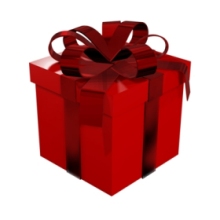 Конкурс №2. Встановлюємо географічне положення та координати столиць.
Конкурс №3 Залізниця держави
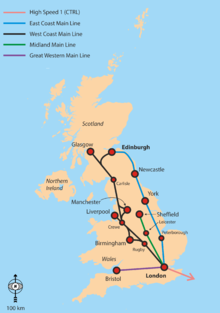 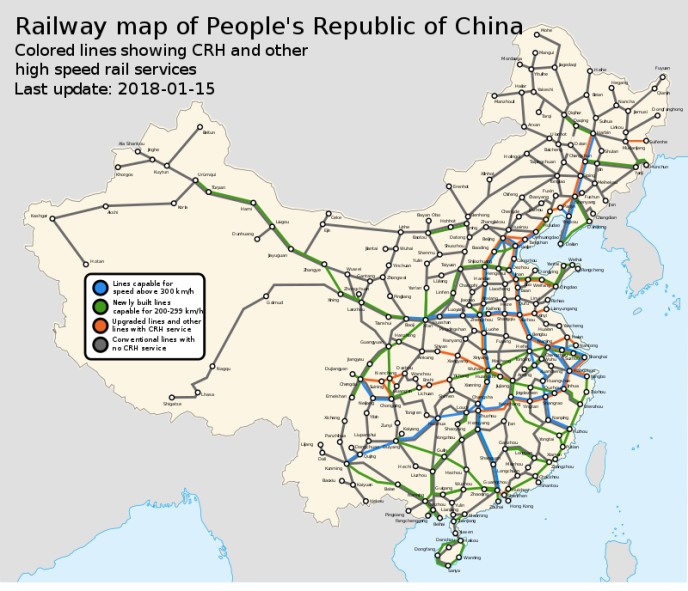 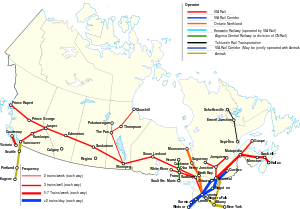 Конкурс №4 Впізнай обличчя залізниці
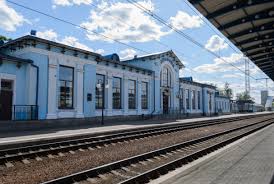 Люботинський вокзал
Південний вокзал Харків
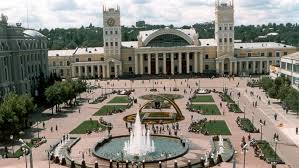 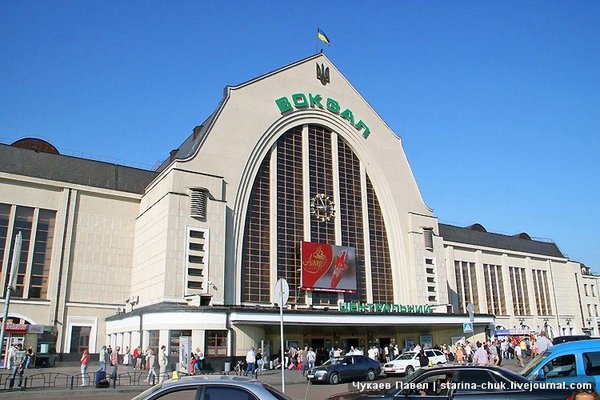 Центральний вокзал Київа
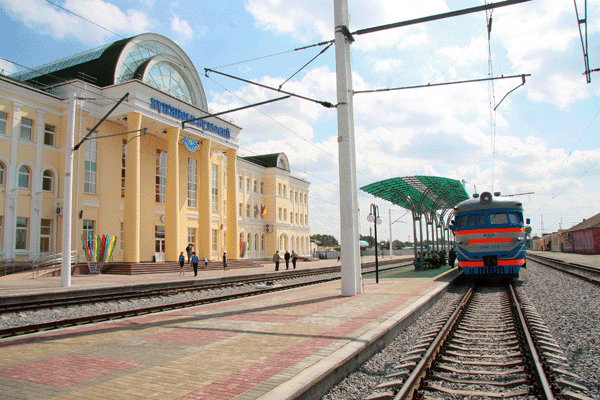 Куп'янськ Вузловий
Лозова
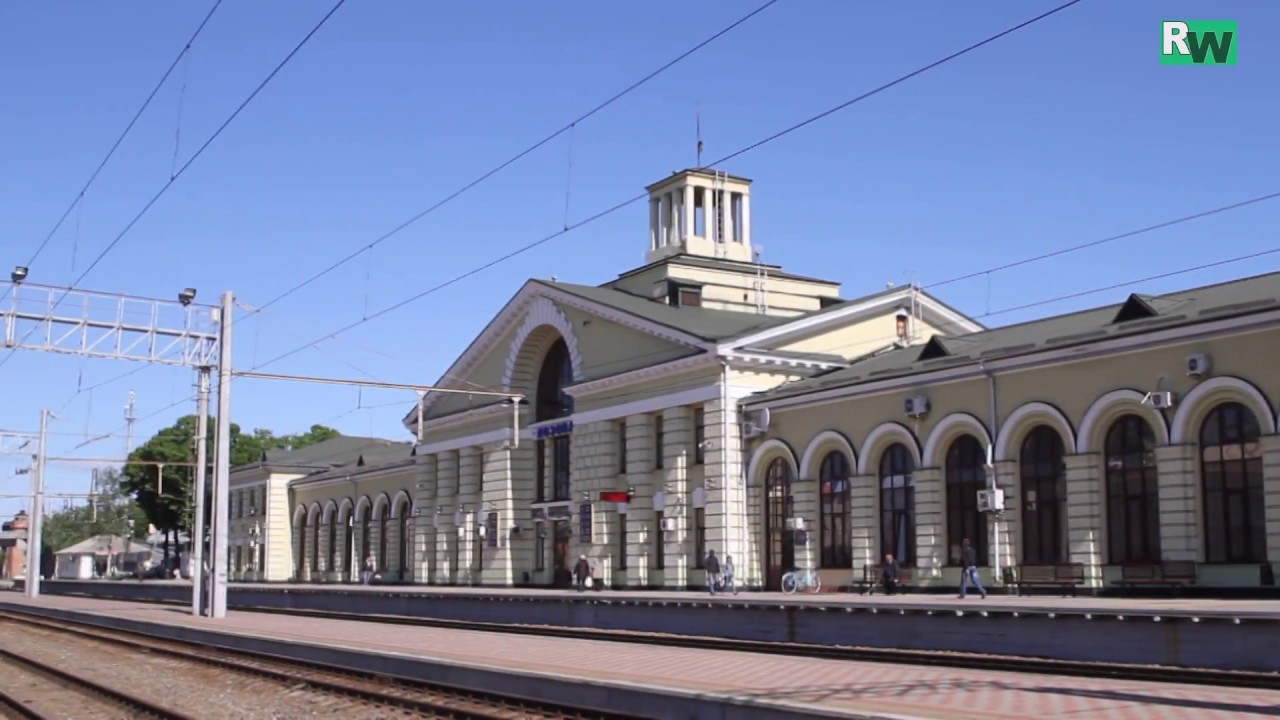 Ізюм
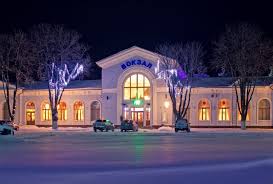 Центральний вокзал Берліна
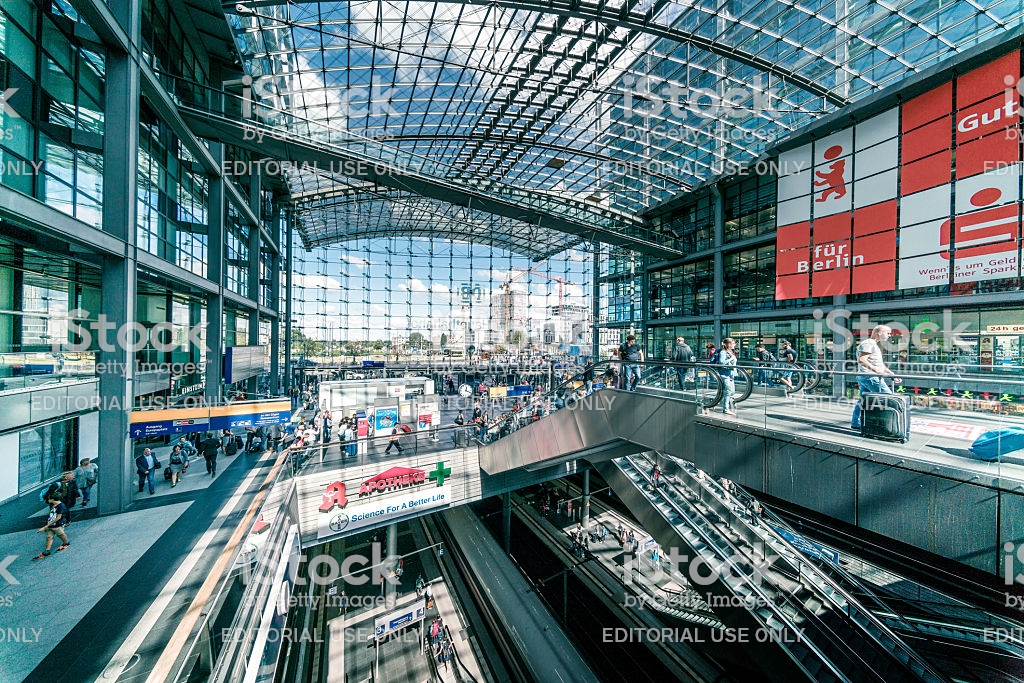 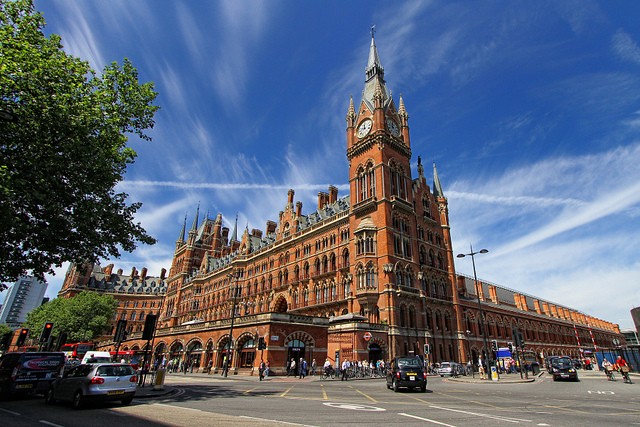 Центральний вокзал Лондона
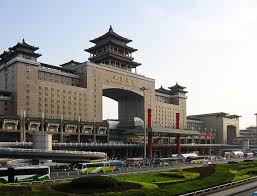 Пекінський вокзал
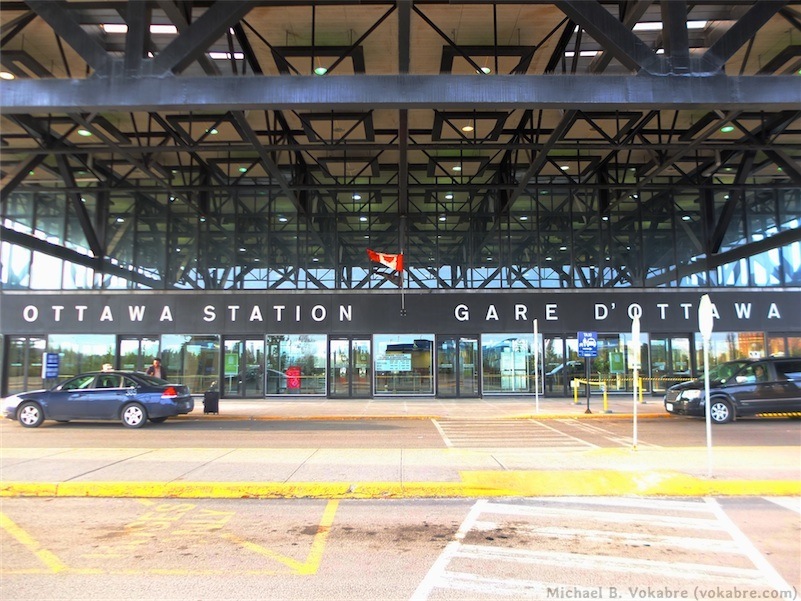 Оттава
Конкурс №5. Повернення до дому
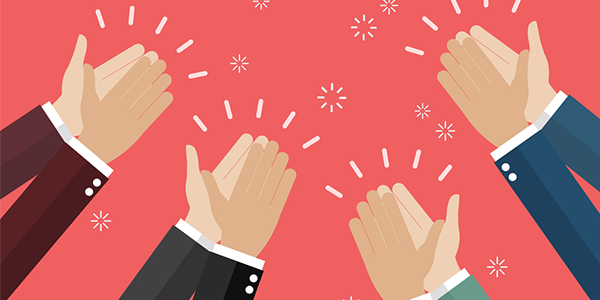 Підводимо підсумок
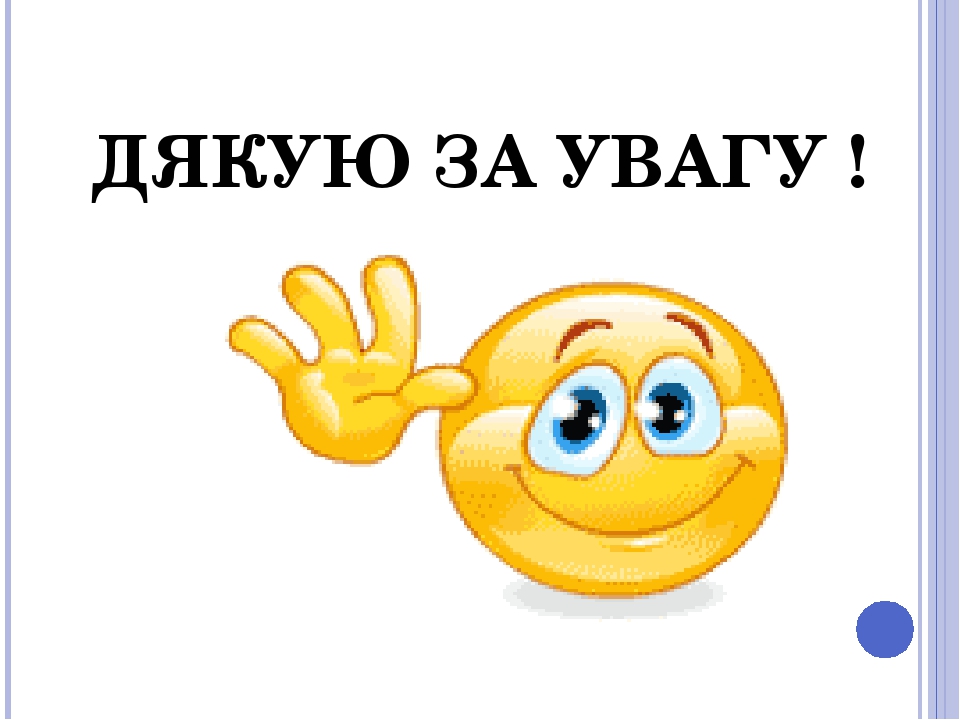